Civilian Personnel Office
New Hire Orientation
For more employee information, please visit: www.littlerock.af.mil/Unit/Civilian-Service
[Speaker Notes: Hello everyone,

Welcome to the AMC Team. My name is (HR Assistant Name) and I will be briefing you on a quick summary on what you’re a few policies and your benefits.]
Your Civilian Personnel Team
Lisa Alkire, Flight Chief: 501-987-8260
Sheri Allen, Civilian Personnel Officer: 501-987-6221

John Jensen, HR Specialist: 501-987-7783
Brant Gleaton, HR Specialist: 501-987-1700
Michelle Caslin, HR Assistant: 501-987-8033
MaryAnne Cobarrubia, HR Assistant: 501-987-6067
Civilian Personnel Office: 501-987-3212
[Speaker Notes: This slide has our contact information for Civilian Personnel. Our Civilian Personnel Flight Chief is Ms. Lisa Alkire. Ms. Sheri Allen is your Civilian Personnel Officer. Our two HR Specialist are Mr. John Jensen (he is also our Telework Monitor) and Mr. Brant Gleaton (he also our Disability Manager). Ms. Michelle Caslin and I are the HR Assistants here at Little Rock Air Force Base.

If you have any questions regarding personnel matters, you can contact our Civilian Personnel Office and we’ll assist you as much as we can or direct you to the right people. Any other Civilian Services can also be found on your website at littlerock.af.mil/Units/Civilian-Services.]
Mask Guidelines for Little Rock Air Force Base
As of 23 May 2022, Little Rock AFB is in Health Protection Condition (HPCON) BRAVO

In accordance with updated DoD guidance dated 1 March 22, beginning immediately, CDC COVID-19 Community Levels will apply to all Department of Defense installations and other facilities owned, leased, or otherwise controlled by DoD:

Individuals may choose to wear a mask regardless of the COVID-19 Community Level.
The Child Development Centers and School Age Care programs no longer require mask wear, it is optional.

As of 28 April 2022, Pulaski County's CDC COVID-19 Community Level is MEDIUM, meaning that indoor mask-wearing is not required for all Service members, DoD civilian employees, onsite DoD contractor personnel (collectively, "DoD personnel"), and visitors, on Little Rock Air Force Base. 

Masks are still required within the 19th Medical Group. 

Unit Commanders may impose additional restrictions, as necessary, to protect their force and mission. 

For the latest updates and testing information, please visit:

https://www.littlerock.af.mil/Coronavirus
https://www.facebook.com/LittleRockAirForce

Community levels may be found at: https://www.cdc.gov/coronavirus/2019-ncov/your-health/covid-by-county.html 
Definitions risk may be found at: https://www.cdc.gov/coronavirus/2019-ncov/science/community-levels.html
[Speaker Notes: Check every month for changes https://www.littlerock.af.mil/Coronavirus/]
Mask Guidelines for Little Rock Air Force Base
IF EXPOSED:

Wear a high quality mask whenever around others indoors for 10 days.
No need to quarantine.

IF YOU TEST POSITIVE:

Isolate for 5 days.
No symptoms, or resolving symptoms, wear a high quality mask for an additional 5 days.

Please remember unit commanders may impose additional restrictions, as necessary, to protect their force and mission. Additionally, the 19th Medical Group and Child Centers may have different protocols in effect. 

Visit: https://www.cdc.gov/coronavirus/2019-ncov/you-health/free-mask.html to find a free N95 mask.

COVID-19 vaccines and boosters are available on a walk-in basis at the 19th Medical Group immunizations clinic (501) 987-2927:
Novavax Immunization:

This was just received by the MDG and will likely be available in the
upcoming weeks. Please contact immunizations for availability.
Pfizer Booster 

The Immunization Clinic will be administering the Pfizer booster between the hours of 8 a.m.-12 p.m. and 1-4 p.m., Monday through Friday.

This immunization is approved for ages 6 months and up.
Moderna Booster

The Immunization Clinic will be administering the Moderna booster between the hours of 2-4 p.m., every Tuesday and Wednesday. 

This immunization is approved for 6mo.-5 y/o and 18 y/o and older.
Pediatric Vaccines

Pediatric immunizations are open between the hours of 2-4 p.m., every Tuesday and Wednesday.
New Hire’s Orientation Briefings
Classes are on the first and third Wednesday of each month, from 8:00-12:00 noon. Please call (501) 987-2667 to schedule your class. 

POC: Stephanie Koonst or Andrea Hammock

New Hires Orientation Agenda:
0810-0825    Sign In                                                                                                                                        
0825-0830    Welcome                                                                                                                                                                 
0830-0845    Commander/Command Chief (19 AW)
0845-0855    Mayor (Jacksonville)
0855-0910    Commander/Command Chief (314 AW)
0910-0920    Airman & Readiness Center
0920-0925    Tricare
0925-0930    Privatized Housing
0930-0950    SARC/SVC
0950-0955    19 FSS Marketing
0955-1005    Legal
1005-1015    Family Advocacy
1015-1020    Break
1020-1035    Security Forces/OSI
1035-1045    Inspector General
1045-1055    OPSEC
1055-1120    Equal Opportunity
1120-1125    Environmental
1125-1130    Housing Liaison
1130-1140    Emergency Management
1140-1200    Wing Safety

FTAC & First Duty Station Officers ONLY
1330-1400    Public Health
1400-1500    Equal Opportunity
[Speaker Notes: New Hire’s Orientation briefings are held on the 1st and 3rd Wednesday of each month. Any or all classes is your responsibility to schedule unless your supervisor informs you of a class to take. Make sure you are communicating your supervisors of any classes or appointments you make before hand.]
Common Access Card (CAC)
Every New Hire will be issued a CAC. CACs will serve as your employee ID card and are used to gain access to the base and for computer use. 

Contact Customer Service/DEERS (after 2-4 days): (501) 987-8228 or (501) 987-6831 to make an appointment for a CAC card. Bring 2 forms of IDs:
   One ID with a picture on it (i.e. driver’s license, dependent ID)
   One ID without a picture on it (social security card or birth certificate)

Contact Civilian Pay to build your ATAAPS profile. For any payroll or leave inquires,
     POC: Lisa Weaver    Email: lisa.weaver.3@us.af.mil    Office #: (501) 987-2523 

IMPORTANT: Please provide your DoD ID # as soon as you receive your CAC to the following personnel: 

Lisa Weaver, Kayla Ezell, and Civilian Personnel Office
 
Any questions please call our office at (501) 987-3212.
[Speaker Notes: Once we go over all your onboarding documents, your OF-306, SF 61, SF 181 and SF 256, will be sent back to you for you to sign; verifying your first day.  

AFPC will process your SF50 (typically in 2-4 days). 

Mrs. Lisa Weaver, in Civilian Pay will build your ATAAPS profile.  We will send her all your payroll documents.  Her email: lisa.weaver.3@us.af.mil for any payroll, leave questions or concerns you may have.  She is teleworking, so make sure you are emailing her first.  Her office phone number is not being forwarded, so email is how you would contact her for questions. 

Important: Once you have a new CAC card, please provide Mrs. Lisa Weaver, Ms. Kayla Ezell or myself your DoD ID number.  She needs it to set up your profile and I need to add you to the distro list.]
Employee Assistance Program (EAP)
All Air Force civilian personnel—including non-appropriated funds, or NAF, employees; Guard and Reserve; and family members may use the EAP program at no charge to the individual or family member. 

Access 24/7 via telephone: (866) 580-9078     
Website: www.afpc.af.mil/eap        
Or in person: call or create an account to be assigned the nearest provider 

Services provided include:

Emotional Health/Health & Wellness
Family & Relationship Challenges/Home Improvement
Alcohol & Substance Abuse Resources and Support
Work-Life-Balance
Job Concerns
Child & Elder Care Resources/Education

Find a provider to meet your unique needs
Search the Learning Center for relevant health information and tools
Just use code "USAIRFORCE" to register.

CIVILIAN EAP (CONUS):  https://magellanascend.com/ 
CIVILIAN EAP (OCONUS): https://www.magellanassist.com/global/default.aspx
[Speaker Notes: Employee Assistance Program (EAP) provides civilians free, confidential services to help you and your household members manage everyday challenges and work on more complex issues. 

There are currently no providers located on base, but if you call the 866 number or create an account on the Magellan website, they will assign you to the nearest provider.


Note: I called the 866 number and asked for information about their program and if they could send pamphlets in new hires. 06/21/2022.

EAP pamphlets are available to employees if they want them. Some are located in the EAP folder in the I drive under MaryAnne Desktop APF Benefits]
Military OneSource
Who we serve.  We serve service members, their families, survivors and the entire military community.  Military OneSource is located anywhere in the world, at no cost and ready to assist by phone and online, around the clock.  We serve active-duty service members, National Guard and reserves, recently separated service members, military families and survivors.

As a member of our military family, you are eligible to use this DoD funded program anytime, anywhere.  Military OneSource can help with tax services, spouse employment help, webinars and online training, relocation and deployment tools, and much more.

Military life is different from civilian life with its unique challenges. Military OneSource offers a wide range of individualized consultations, coaching and non-medical counseling for many aspects of military life. They have:

Private, non-medical counseling. This free, confidential counseling can help you take charge and address issues that can come from stressors such as deployment and reintegration, parenting, marital problems, grief and loss, and financial concerns-without affecting the service member’s career.  Counseling is available from experienced counselors trained in military life.
Consultations and coaching. Experienced consultants offer special assistance on elder care, family members with special needs, wounded warrior care, adoption, education and more-even a personal health and wellness coach. You can contact us 24/7 to arrange assistance.
Meet the Military OneSource call center team that works to connect you to your best MilLife. Each person we serve is on a journey through the military life cycle. We’re here to help, with  robust online information and resources vetted by the DoD.  

Military OneSource: 800-342-9647, from anywhere in the world 24/7. https://www.militaryonesource.mil 

Military OneSource at Little Rock AFB: (501) 987-1110  Installation website: https://installations.militaryonesource.mil/in-depth-overview/little-rock-afb
[Speaker Notes: As a member of our military family, you are eligible to use this Department of Defense-funded program anytime, anywhere.

Military OneSource is another viable website for relationship counseling, non-medical counseling for stress relief, child care options, financial counseling, and document translation to name a few.

So before you think about spending money elsewhere, checkout Military OneSource or EAP for free services that you’re entitled to as being part of the Military Community.]
Types of Leave Available
Annual Leave
Sick Leave
Family Medical Leave Act (FMLA)
Paid Parental Leave (PPL)
Voluntary Leave Transfer Program
Disabled Veteran Leave
Court Leave
[Speaker Notes: Leave Information can be found in multiple websites such as grbplatform, mypers, and mypay. As a federal employee, you are entitled to Annual, Sick, FMLA, PPL, Voluntary Leave Transfer Program, Disabled Veteran, and Court Leave.]
Annual Leave
Annual Leave can be used for:

Vacations
Personal business or emergencies

Use of annual leave (except in cases of emergency) requires management approval and is earned on the basis of years of creditable federal service-including military service.
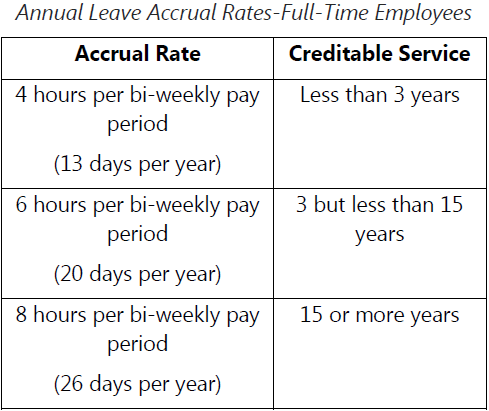 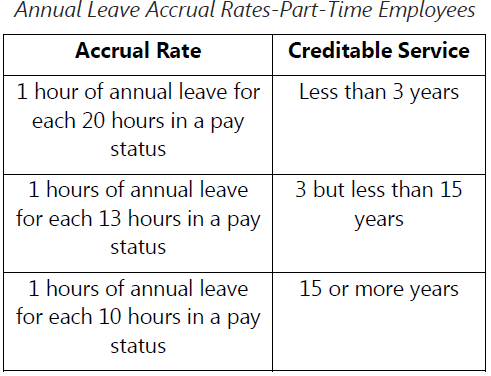 [Speaker Notes: Less than 3 years of creditable service, you earn 4 hours each pay period

Over 3 and under 15 years of service, you earn 6 hours per pay period

Over 15 years of service, you earn 8 hours every per period

Earning rates for part-time employees are prorated based on the number of hours scheduled

Maximum number of hours that you are allowed to accumulate before losing them is 240 hours per year.  Anything over 240 is considered use or lose leave and must be taken by the end of the year

Employee will receive a lump-sum payment for any unused annual leave when he/she separates from Federal Service or enters on active duty in the armed forces and elects to receive a lump-sum payment. Generally, lump-sum payment will equal the pay the employee would have received had he/she remained employed until expiration of the period covered by the annual leave.]
Sick Leave
Sick Level is generally used for:

Illness, injury, medical/dental appointments
Care of a family member

Use of sick leave does require management approval, though because of its nature, approval is typically not obtained in advance. You may be asked to provide documentation or evidence of illness in some cases.
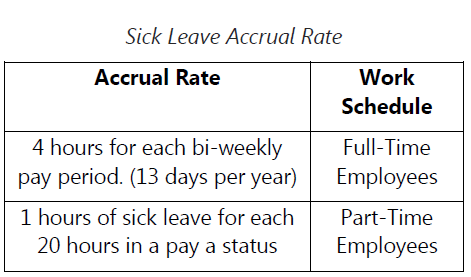 There is no limit on the amount of sick leave that can be accrued and there is no limit on the amount that can be carried over from year to year.
Unlike annual leave, sick leave is not paid out to you at separation. However, if you were to become reemployed in federal service, the amount of sick leave you had at separation is re-credited to you.
For retirement purposes, sick leave is converted to service credit, and used in the computation of your retirement annuity.
[Speaker Notes: You are able to use sick leave as soon as you’re accrued it.]
Family Medical Leave Act (FMLA)
Entitles you, during a 12-month period, to a total of 12 weeks of unpaid family and medical leave with employment and benefit protection, for certain authorized reasons. Must have 12 months of service. Authorized hours will vary depending on hours worked.

An employee may elect to substitute annual leave and/or sick leave, consistent with current laws and
OPM's regulations for using annual and sick leave, for any unpaid leave under the FMLA. (The
amount of sick leave that may be used to care for a family member is limited. See Sick Leave to Care for a Family Member with a Serious Health Condition). FMLA leave is in addition to other paid time
off available to an employee.

Example: 

Care of spouse, son, daughter, or parent of the employee who has a serious health
condition; or a serious health condition of the employee that makes the employee unable to perform the
essential functions of his or her positions.

For more detailed information please visit: www.grbplatform.us.af.mil under “Pay and Leave” tab Resources  Double click on “Leave or Family Medical Leave Act.”
[Speaker Notes: A standard approach to providing family and medical leave to Federal employees by prescribing an entitlement to a total of 12 administrative workweeks of unpaid leave during any 12-month period for certain family and medical needs. 

You must have worked for the employer for at least 1250 hours in the 12 months before you take leave and work for the employer for 12 months.  

FMLA can be utilized for serious health conditions, military family leave, expanding your family or to take care of a family member (not including parents-in-law). 

You may not combine the FMLA and the PPL (Paid Parental Leave) leave together.  You get to choose one or the other. 

To utilize FMLA leave you must complete a packet provided by Civilian Personnel and the packet will require a physicians statement and signature.  Once received it will be sent to Mrs. Lisa Weaver, in Civilian Pay to ensure your timecard is being properly notated.

Sick Leave to Care for a Family Member with a Serious Health Condition is to 104 hours (13 days) of sick leave per leave year for family care and bereavement.  Authorized hours will vary depending on hours worked.

For more information visit www.grbplatform.us.af.mil]
Paid Parental Leave
Entitles you, up to 12 weeks in connection with the birth, adoption or foster care placements. Must invoke FMLA unpaid leave in order to receive PPL. PPL is limited to 12 weeks and can only use within 12 months of birth or placement event. Must have 12 months of service. Obligated to work 12 weeks after the day on which the PPL concludes.

PPL can only be used after a qualifying event occurs.  An employee may not use PPL for pre-birth medical appointments, etc.  If an employee needs to be absent prior to the qualifying event, they may invoke FMLA policies and procedures.  

Example:
If an employee needs time off for certain activities such as sick leave for prenatal care, may take leave without pay, annual leave, or sick leave under the FMLA, but cannot substitute PPL for that time. 

For more information or to apply for Paid Parental Leave, please contact Civilian Personnel Office or visit AF guidance on myPers at: https://mypers.af.mil/app/answers/detail/a_id/49009
[Speaker Notes: PPL Leave Entitlement and Usage

Entitles you, up to 12 weeks in connection with the birth, adoption or foster care placements. Must invoke FMLA unpaid leave in order to receive PPL. PPL is limited to 12 weeks and can only use within 12 months of birth or placement event. Must have 12 months of service. Obligated to work 12 weeks after the day on which the PPL concludes.

Contact Civilian Personnel Office for more information or to apply for Paid Parental Leave.]
Voluntary Leave Transfer Program (VLTP)
Also known as Leave Donation, this program allows an employee who has a medical emergency and is without the availability of paid leave, to receive transferred annual leave directly from other employees with the concurrence of the respective management officials.
 
An employee may apply in writing to his/her first level supervisor to become a leave recipient by completing OPM Form 630, Application to Become a Leave Recipient Under the Voluntary Leave Transfer Program.  If the employee is not capable of making a written application, a personal representative may complete the application on behalf of the employee due to physical or mental impairment. 

 Upon receipt of the employee’s application, the supervisor must determine that a full-time employee's absence from duty without available paid leave because of the medical emergency is (or is expected to be) at least 24 work hours, which may be consecutive or intermittent.  For a part-time employee or an employee on an uncommon tour of duty, the period of absence without paid leave is prorated.

The approving official or designee must review the employee’s application and notify the employee of the approval or disapproval of the application within 10 calendar days (excluding Saturdays, Sundays, and legal public holidays) after receipt of the application from the supervisor.  If the application is disapproved, a written notice must be provided with the reason for disapproval to the applicant.

For more information and forms, please visit: www.mypers.af.mil (search: Voluntary Leave Transfer Program)
Disabled Veteran’s Leave
Disabled Veteran Leave is available as a one-time benefit during a 12-month period beginning on an eligible employee's "first day of employment" and may not exceed 104 hours for a regular full-time employee. Disabled veteran leave can only be used for undergoing medical treatment of a qualifying service-connected disability, which was incurred or aggravated in the line of active duty.

Eligible employees must be "hired" on or after 5 November 2016. OPM regulations define the term "hired" to include:

Newly hired with no previous Federal service
Reappointed with at least a 90-day break in service
Military reservists or members of the National Guard who return to duty in their civilian positions after a period of military service

In order to be eligible for disabled veteran leave, an employee must provide to the agency documentation from the Veterans Benefits Administration (VBA) certifying that the employee has a qualifying service connected disability. 

For more information and Disabled Veteran Leave Request Form, please visit: www.mypers.af.mil (search: Disabled Veteran Leave)
[Speaker Notes: The documentation should be provided to the agency, either (1) Upon the first day of employment, if the employee has already received such certifying documentation; or (2) For an employee who has not yet received such certifying documentation from the VBA, as soon as practicable after the employee receives the certifying documentation. The document provided to the Agency MUST provide the effective date of the qualifying disability (we cannot use the date the letter was received, the date is determined on the effective date of the qualifying 30% disability). The 12-month eligibility period is fixed based on the first day of employment and is not affected by the timing of when certifying documentation is provided.

First day of employment means the first day of service that qualifies as employment that occurs on the later of:

The earliest date an employee is hired after the effective date of the employee's qualifying service-connected disability, as determined by the Veterans Benefits Administration (this would be the employee entrance on duty (EOD) date if the disability was effective prior to EOD)
The effective date of the employee's qualifying service-connected disability, as determined by the Veterans Benefits Administration
The effective date of the employee's qualifying service-connected disability, as determined by the Veterans Benefits Administration NOTE: VBA letter must show the effective date of the qualifying disability so this date can be determined.]
Court Leave AFI36-815
Court leave is leave of absence from duty without loss of pay or charge to annual leave to perform jury duty in a federal, state, or municipal court or to serve as a witness for the Unites States, the District of Columbia, or State or local government.

This includes absence during periods of regularly scheduled overtime as well as absence during the employee’s regularly scheduled basic workweek.  For the purpose of granting court leave, a military court is considered the same as a Federal court. 

Jury duty (part-time or full-time) no charge to annual leave.

Note:  An employee who is summoned by the courts, or assigned by the AF to testify in an official capacity, or to produce official records on behalf of any party in any judicial proceeding is performing official duty and is not entitled to court leave, but is in an official duty status for the time involved.

An employee is expected to return to duty during periods when the employee is excused from jury duty, unless this would be impractical.  An employee excused or discharged by the court either for an indefinite period in excess of one day or a substantial portion thereof, is not entitled to court leave, but must report for duty. 

For more information, please visit: www.mypers.af.mil (search: Court Leave)
[Speaker Notes: Court leave is leave from duty without loss of pay or charge to annual leave to perform jury duty in a Federal, state, or municipal court, or to serve as a witness in a case involving as a party the United States, the District of Columbia, or state or local government.  This includes absence during periods of regularly scheduled overtime as well as absence during the employee’s regularly scheduled basic workweek.  For the purpose of granting court leave, a military court is considered the same as a Federal court.  Eligibility.  A permanent or temporary employee with a regularly scheduled tour of duty (part-time or full-time) is eligible for court leave.  Employees serving on an intermittent basis are not eligible for court leave.  Court leave is approved for absence during an employee’s regularly scheduled tour of duty including regularly scheduled overtime.  It can be approved only for those days and hours the employee would otherwise be in a pay status.  An employee cannot be approved court leave for jury or witness duty performed within a period of non-pay status.  If the employee cannot elect to have the absence charged to annual leave.  If an employee is on annual leave when called for jury duty or witness service, court leave will be substituted.

Jury duty because of the importance of trial by jury as an American system of justice, it is AF policy not to request that an employee be excused from jury service on the basis of AF employment, except in cases of extreme necessity.  Effective administration of court leave also requires the exercise of good judgement in order to avoid imposing hardship on employees.  To avoid undue hardship, supervisors should adjust schedules for employees who work nights or weekends and are called to jury duty.  For court leave to be approved, the employee must submit appropriate documentation.  If the employee works a full, regular night shift, no court leave is charged.

Witness service court leave is granted for employees who are summoned as a witness on behalf of any party in connection to any judicial proceeding to which the United States, the District of Columbia, or a state or local government is a party.  Note:  An employee who is summoned by the courts, or assigned by the AF to testify in an official capacity, or to produce official records on behalf of any party in any judicial proceeding is performing official duty and is not entitled to court leave, but is in an official duty status for the time involved.

Return to duty upon release by court an employee properly summoned by a state or Federal court to serve on a jury is under the jurisdiction and control of the court for the term of the jury service.  However, an employee is expected to return to duty during periods when the employee is excused from jury duty, unless this would be impractical.  An employee excused or discharged by the court either for an indefinite period in excess of one day or a substantial portion thereof, is not entitled to court leave, but must report for duty.  If the employee fails to report for duty as directed, annual leave, previously-earned compensatory time off, accrued credit hours, leave without pay, or absence without leave is charged for the excess time involved.]
Military Buyback
Military Buyback Program allows qualified veterans who have had past or present active duty military service time to use that time as a military service credit toward their total number of years spent in FERS service. As a result, the amount of retirement annuity they may receive can be greater.

Steps to complete buyback process:

Obtain a copy of your DD214 (member 2 or 4 copy), Complete RI 20-97, and Fax Coversheet. 
       Fax completed forms to 866-401-5849

Obtain Estimated Earning Statement, DD214, and complete SF 3108. Submit to myPers and attach Estimated Earning, SF 3108, & DD Form 214 (Member 2 or 4 copy) 

Once your package is submitted to myPers expect to wait about 2 months for DFAS to mail you your military service deposit calculation. https://www.dfas.mil/civilianemployees/militaryservice/militaryservicedeposits/ 

To pay your military service deposit visit www.pay.gov, by payroll deduction or by check. Once you have paid in full you must submit that documentation through myPers.

For more information or forms visit, www.mypers.af.mil or www.opm.gov or https://plan-your-federal-retirement.com/military-buyback-101/ or https://federalbenefitadvisory.com/what-is-the-military-buyback-program/
[Speaker Notes: Federal employees who are veterans can receive retirement credit for military service once they make a deposit into a civilian annuity covering their military service. The deposit will be processed through your agency’s Personnel or Human Resources Office. The military buy-back rules vary based on the year the veteran became employed by the Federal Government. Detailed information regarding creditable military service for retirement purposes can be located within the Federal Employees Retirement System Transfer Handbook (PDF file) [1.2 MB], which is located on the Office of Personnel Management's website.

Step 1- Obtain a copy of your DD214 (member 2 or 4 copy), Complete RI 20-97, and Fax Coversheet then Fax the Coversheet, RI 20-97, & DD214 to 866-401-5849

Step 2- Obtain Estimated Earning statement and DD214, then fill out SF 3108. You must submit to MyPers and attach Estimated Earning, SF 3108, & DD Form 214 (Member 2 or 4 copy)

Step 3- Once your package is submitted to myPers expect to wait about 2 months for DFAS to mail you your military service deposit calculation.

Step 4-To pay your military service deposit you can do so online at pay.gov, by payroll deduction or by check. Once you have paid in full you must submit that documentation through myPers.

Notes:

Can’t double dip retirement and buyback your military time. https://www.youtube.com/watch?v=hkeZLLjFaxY]
SF 813 (Military Credit)
The SF 813 should be used to request verification of participation in a NonWartime Campaign or Expedition, and dates of participation, only if this information is not documented on the retiree's DD Form 214. It is the retired member's responsibility to provide the name of any nonwartime campaign or expedition for which credit is requested.

Use SF 813 only for persons who are retired from active military service. Do not use this form if the person has completed 20 or more years of Reserve or National Guard service but will not receive a pension until age 60.

 If retirement is from the U.S. Coast Guard, allow six months from the date of retirement before submitting this form.

SF 813 should be sent to the appropriate military service address provided on the back of the form.



For additional information see www.opm.gov/StaffingPortal/vgmedal2.asp, VetGuide Appendix A: Wars, Campaigns and Expeditions of the Armed Forces Since WWII Which Qualify for Veterans Preference.
[Speaker Notes: SF 813 only to request verification of a retiree’s military service performed in a nonwartime campaign or expedition for which badge/medal was authorized, in order to credit such service for leave accrual rate and reduction-in-force purposes.

Use the SF 813 to request verification of participation in a NonWartime Campaign or Expedition, and dates of participation, only if this information is not documented on the retiree’s DD form 214.  It is the retired member’s responsibility to provide the name of any NonWartime Campaign or Expedition for which credit is requested for such service for leave accrual rate and reduction-in-force purposes.  Service will be verified only if the SF 813 lists specific campaigns/expeditions and inclusive dates of the retiree’s participation.  It is not sufficient to list just the service component or medal. Documentation will be required for verification.]
Health Insurance
The Federal Employees Health Benefits (FEHB) program is an employer-sponsored group health insurance program for Federal employees and their families. 

To enroll, log into the Government Retirement & Benefits Platform at https://grbplatform.us.af.mil 

Employees can choose from Fee-for-Service (FFS) plans, Health Maintenance Organizations (HMO), Consumer-Driven Health Plans (CDHP), and High Deductible Health Plans (HDHP). 

Employees have 60 days from EOD to choose plan or enroll, make changes, or cancel coverage during the annual Federal Benefits Open Season or if the employee experiences a qualifying life event. 

Permanent employees and certain temporary employees are eligible for coverage unless their appointment is excluded from coverage by law or regulation. 

Premiums are based on the plan and option an employee chooses and are shared by the employee and the employing Agency. The employing Agency’s share is set by law and cannot exceed 75% of the total premium. Part-time employees receive a prorated contribution and temporary employees are responsible for the full amount of the premium. Premiums are paid on a pre-tax basis (known as premium conversion) unless the employee waives this option. 

The Office of Personnel Management (OPM) has the overall responsibility for the administration of the FEHB Program. For more information visit, www.opm.gov or call BEST (800) 525-0102, option 2.
[Speaker Notes: The Federal Employees Health Benefits (FEHB) program offers a wide variety of plans and coverage to help you meet your health care needs. You can choose from Consumer-Driven and High Deductible plans that offer catastrophic risk protection with higher deductibles, health savings/reimbursable accounts and lower premiums, or Health Maintenance Organizations or Fee-for-service plans with comprehensive coverage and higher premiums.  All nationwide FEHB plans offer international coverage.  There are no waiting periods and no pre-existing condition limitations, even if you change plans.  You may enroll in health benefits if you are a newly hired, rehired, or newly eligible employee, within your first 60 days.  You may also enroll during the annual Open Season (Nov.-Dec.) or if you experience a qualifying life event.  You do not have to enroll in the health benefits, if you want to keep your Tri-care coverage.

To enroll log into the Government Retirement & Benefits Platform (GRB Platform). Website:  https://grbplatform.us.af.mil or OPM.gov.  Click Insurance at the top and health plans on the left side of the page.  There is an comparison tool.  You can also call BEST, 1-800-525-0102, option 2. 

Dental & Vision:
You will have 60 days from EOD to choose a plan.  Or, open enrollment season. View on https://grbplatform.us.af.mil or www.OPM.gov .  Go to www.BENEFEDS.com to enroll.]
Life Insurance and Long Term Care
As a new federal civilian employee, you are automatically enrolled in Basic Life Insurance effective the first day in a pay and duty status.  If you do not wish to continue Basic Life Insurance coverage, you must take action to waive it.  You have to waive coverage, before the end of your first pay period.  Then no premiums will be withheld from your pay.  

Optional life insurance coverage is not automatic-you have to take action to elect it. You must have Basic insurance in order to be eligible for Optional insurance. Basic life insurance is your annual rate of basic pay, rounded up to the next even $1000, plus $2000; or $10,000, whichever is greater. 

You have 60 days from your EOD to sign up for Optional life insurance. Optional insurance is effective the date you submit the election.  If you do not elect to enroll in Optional insurance, you are considered to have waived Optional coverage.

To enroll in optional insurance or waive coverage, log in to the GRB Platform: https://grbplatform.us.af.mil and select “Transactions,” then “FEGLI,” and follow screen prompts to make your election.

Long Term Care:

You have 60 days from EOD to enroll
www.ltcfeds.com or 1-800-582-3337
Call Center Hours Mon-Fri  8am-6pm (ET)
Mailing Address:
Long Term Care Partners
LLC  P.O. Box 797  
Greenland, NH  03840-0797
Federal Employees Retirement System
Federal Employees Retirement System (FERS) is a retirement plan that provides benefits from three different sources: a Basic Benefit Plan, Social Security and the Thrift Savings Plan (TSP). These contributions are tax-deferred.

Two of the three parts of FERS (Social Security and the TSP) can go with you to your next job if you leave the Federal Government before retirement. 

The Basic Benefit and Social Security parts of FERS require you to pay your share each pay period. Your agency withholds the cost of the Basic Benefit and Social Security from your pay as payroll deductions. Your agency pays its part too. Then, after you retire, you receive annuity payments each month for the rest of your life.

For more information about TSP, visit www.tsp.gov. For more information about the Social Security portion of your retirement benefit visit, www.ssa.gov. 

Retirement Questions:  BEST, 1-800-525-0102, option 2 for civilians

For additional information visit, https://www.opm.gov/retirement-services/fers-information/ or    https://mypers.af.mil/app/answers/detail/a_id/23616/kw/FERS/p/2 or https://www.opm.gov/retirement-services/fers-information
[Speaker Notes: Federal Employees Retirement System (FERS) is a defined benefit, contributory retirement system. Both the employee and the employing Agency each contribute to a retirement fund from which benefits are paid. Retirement, disability, and/or survivor benefits are paid as a lifetime annuity. To qualify for an annuity, the employee must meet certain age and length of service requirements depending on the type of benefit. In general, the amount of the annuity is based on the total years and months of creditable service the employee has performed and an average of the employee’s highest three consecutive years of salary. The exact computation of benefits can depend on a number of other factors including types of service performed, age, insurance elections, and survivor elections. Benefits are not automatic, and the employee must apply for them once eligible. Applications for benefits are submitted to the employing Agency and are adjudicated and paid by the Office of Personnel Management (OPM). 


Retirement Questions:  BEST, 1-800-525-0102, option 2 for civilians

More information:  https://www.opm.gov/retirement-services/fers-information/ or    https://mypers.af.mil/app/answers/detail/a_id/23616/kw/FERS/p/2 or https://www.opm.gov/retirement-services/fers-information]
Thrift Savings Plan (TSP)
Thrift Savings Plan (TSP) is a defined contribution retirement savings and investment plan for Federal employees and members of the uniformed services. Eligible employees can contribute up to the IRS elective deferral limit each year and invest in any of the available funds. 

You are automatically enrolled in the TSP, and 5% of your basic pay is deducted from your paycheck each pay period and deposited in the traditional balance of your account.  The agency will match you 5%. 

To Start/Stop/Change contributions visit, https://grbplatform.us.af.mil.  If you want to waive TSP plan, you must opt out before the end of the first pay-period.


For more information visit, www.tsp.gov or https://grbplatform.us.af.mil 

You can also call BEST at (800) 525-0102, option 2 or 3 for questions

TSP contact information (877) 968-3778
[Speaker Notes: The Thrift Savings Plan (TSP) is a defined contribution retirement savings and investment plan for Federal employees and members of the uniformed services. Eligible employees can contribute up to the IRS elective deferral limit each year and invest in any of the available funds. 
Beginning in the year an employee reaches age 50, the elective deferral limit is increased to include the additional catch-up deferral amount. Employees may also receive automatic and matching contributions from their employing Agency, depending on the employee’s retirement coverage.

Employees may make Traditional contributions (pre-tax) and/or Roth contributions (after-tax) on a regular pay period basis either in whole percent increments or whole dollar amounts. Under certain circumstances, employees can borrow their own contributions or request an in-service withdrawal. 

When an employee leaves Federal service there are multiple withdrawal options available including a single payment, a series of monthly payments, a life annuity, or a combination of these options. In order to participate in the TSP, employees must be covered by an eligible retirement system and be in a pay status. 

The Thrift Savings Plan (TSP) is administered by the Federal Retirement Thrift Investment Board, and the assets are held in the Thrift Savings Fund.]
Worker’s Compensation
The employee MUST notify the supervisor immediately regardless of the severity of the injury.
First, any employee can obtain a CA-7 form from their supervisor, or from the following website: http://www.dol.gov/owcp/regs/compliance/ca-7.pdf .  Please read and follow the instructions for this form carefully and as detailed below.  

Once you have completed page 1 of the CA-7, Claim for Compensation, either provide it to your supervisor, or send it directly to AFPC/IC per our FAX: (210) 565-2952 or per our e-mail: injury.compensation@us.af.mil 

CA-7s should be submitted with inclusive date range for each 2-week pay period.
CA-7s should be submitted after end of each pay period and cannot be submitted with future dates.
CA-7’s must be received by AFPC IC Office within 2 calendar days from Employee Signature date to allow this office to submit to DOL by the 7th calendar day (A DOL Requirement) – FAX or Scan and EMAIL

The following forms will needs to be completed and uploaded into ECOMP within 24 hours of the work-related injury, even if medical attention is not needed.  Failure to follow the established procedures could result in a delay or non-payment for compensation.
Worker’s Compensation Cont.
Employee Process:

Navigate to www.ecomp.dol.gov 
Create an account
File your claim
Fill out OSHA-301 first
Then fill out either CA-1 or CA-2
For urgent traumatic injuries only, if emergency medical care is needed, request a CA-16, Authorization for Medical Treatment form from the dispensary, supervisor or call the AFPC IC Office.
Follow up on claim status through E-Comp. Or you can contact AFPC IC Office via email at injury.compensation@us.af.mil or through the Total Force Service Center  (TFSC) at: 1-800-525-0102.  

If calling, listen carefully to the menu and press “2” for civilian employees.  You will hear two tones (and several seconds of silence) while your call is being transferred to a Customer Service Representative.  Press “$” for all other inquiries.
Employees should have all claims/medical bills pertaining to the injury sent to the following address:
Department of Labor
OWCP
P.O.  Box 8300
London, KY 40742-8300
Worker’s Compensation Continued
Supervisor Process:

You should receive an email from ECOMP alerting you to action

Click on the link in the email to take you to the claim in ECOMP

If you are not the correct supervisor, click “No, I cannot review this form,” and select the appropriate reason.

Review the forms and add any additional information.  File form once complete.

If employee needs to make changes, select “Request Resubmission” and select “Return of form requested by employee.”

Sign and Forward
Union Officials
OFFICIALS AND STEWARDS OF AMERICAN FEDERATION OF GOVERNMENT EMPLOYEES (AFGE)    LOCAL 2066
Acting Chief Steward:

Mrs. Shawna Budde
Cell: (501) 515-3346
Fax: (405) 677-8481
Email: siu_alumni_03@yahoo.com
Mailing address:
1100 Cannon Drive
LRAFB, AR 72099
National Representative: 

Mr. Kevin Davenport
Cell: (405) 618-1102
Fax: (405) 677-8481
Email: kevin.davenport@afge.org
Forward all official mail to:

AFGE 9th District
1225 Sovereign Row, Suite 105
Oklahoma City, OK 73108
Oath of Office
I______________, do solemnly swear (or affirm) that I will support and defend the Constitution of the United States against all enemies, foreign and domestic; that I will bear true faith and allegiance to the same; that I take this obligation freely, without any mental reservation and purpose of evasion; and that I will well and faithfully discharge the duties of the office on which I am about to enter.  So help me God.